Question 24
Simon Craig
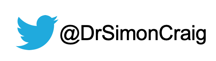 A previously well 18-month old girl is brought to the Emergency Department with a persistent cough and noisy breathing. 

Her symptoms began when she and her older brother had been sharing some raw carrots at lunchtime. Her Xray is shown below:
Questions
List two (2) abnormal findings on the x-ray.

What is the likely diagnosis?

List four (4) important management steps

While waiting for definitive management, she develops significant work of breathing, stridor, and an ineffective cough.
List your four (4) immediate management steps.
This is a question about a child with an airway foreign body
Toddler
Inappropriate food (raw carrots)
Inappropriate supervision (brother)
Respiratory symptoms onset after eating
List two (2) abnormal findings on the x-ray.
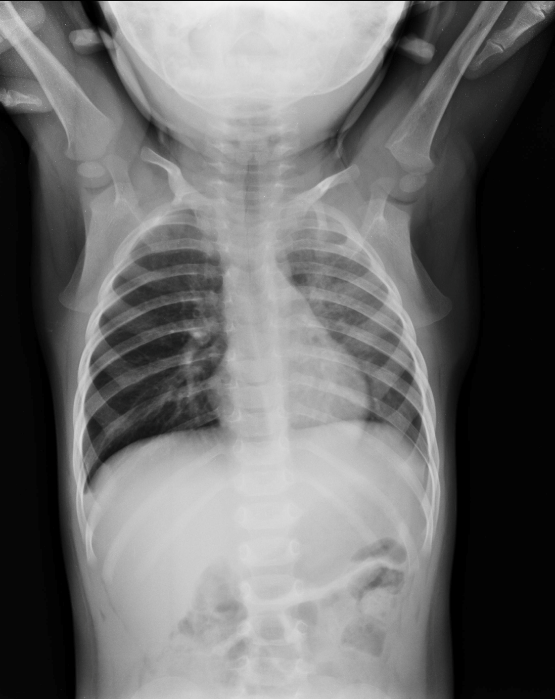 List two (2) abnormal findings on the x-ray.
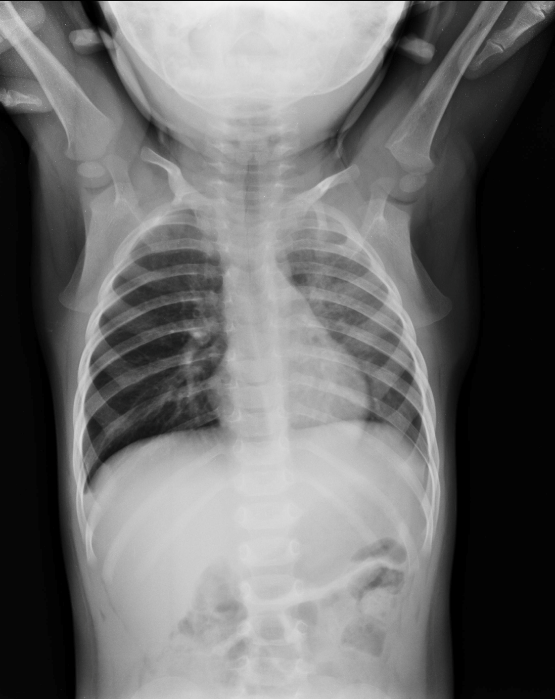 What I was looking for…
List two (2) abnormal findings on the x-ray.
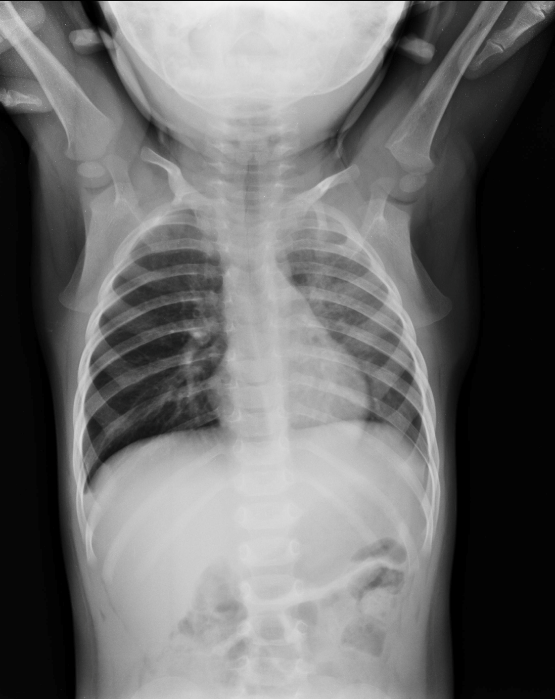 What I was looking for…

Hyperinflation on right side

Mediastinal shift to left
Flattened R hemidiaphragm
Hyperlucent R lung
Diffuse ↑ opacity L lung
List two (2) abnormal findings on the x-ray.
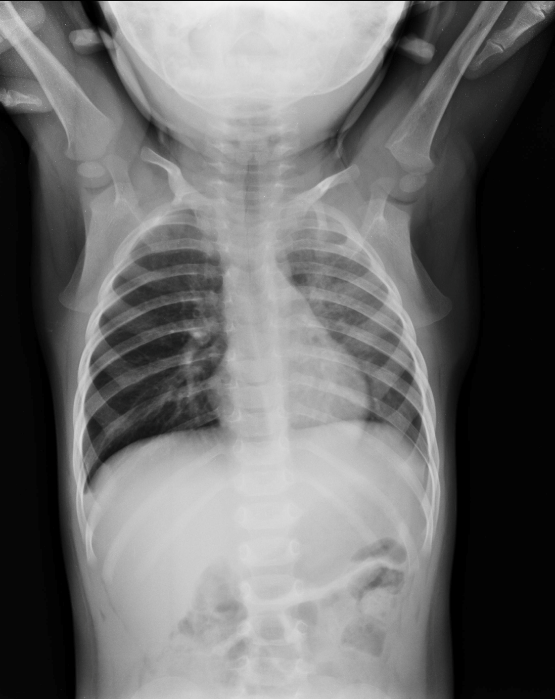 What I was less happy with
List two (2) abnormal findings on the x-ray.
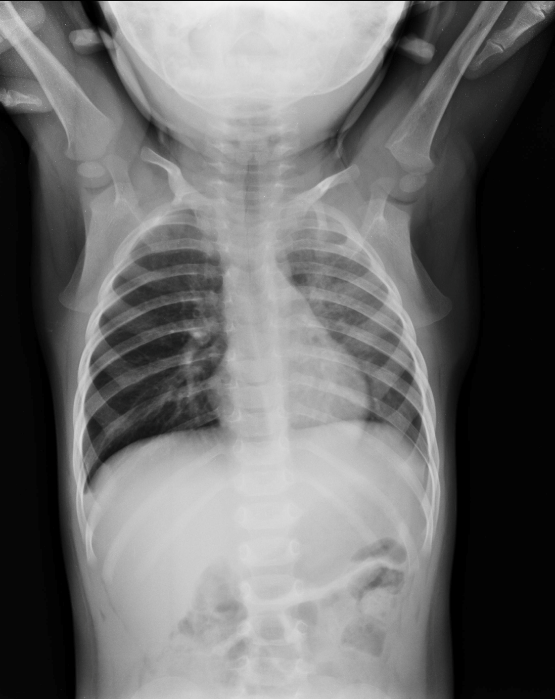 What I was less happy with

“Steeple sign” (croup)
Foreign body at top of trachea (looks like epiglottis to me)
Pneumomediastinum 
Beak like upper airway
Massive hepatomegaly
↑ lung field density R hemithorax
What is the likely diagnosis?
What I was looking for …
What is the likely diagnosis?
What I was looking for …

Likely inhaled foreign body
Right main bronchus  ball-valve effect leading to hyperinflation
What is the likely diagnosis?
What I was less happy with …
What is the likely diagnosis?
What I was less happy with …

Croup
Haemolytic anaemia / G6PD deficiency 
Aspiration
Left-sided foreign body
List four (4) important management steps
What I was looking for …
List four (4) important management steps
What I was looking for …

Nil by mouth 
Plan for theatre / bronchoscopy
Admit / refer to ENT / Respiratory
Keep calm / minimal handling / sit up
Oxygen if needed
Monitor respiratory status
List four (4) important management steps
What I was less happy with …
List four (4) important management steps
What I was less happy with …

IV antibiotics
Panadol and nurofen
“Seek and treat” hypoxia
Treating haemolytic anaemia
Treating croup
Back blows
Management of the choking child
While waiting for definitive management, she develops significant work of breathing, stridor, and an ineffective cough.
List your four (4) immediate management steps.
Choking child: immediate management
What I was looking for …
Choking child: immediate management
What I was looking for …

Call for help
Back blows
Chest thrusts
Repeat if needed
If unresponsive, then 
Commence CPR
Attempt laryngoscopy / remove foreign body
Choking child: immediate management
What I was less happy with …
Choking child: immediate management
What I was less happy with …

Not calling for help
Attempting RSI (particularly without help)
High flow oxygen
Abdominal thrusts
Nebulised adrenaline
Laparoscopy (presumably a typo for laryngoscopy)
Questions?
?
Simon.Craig@monash.edu
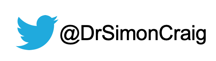